MODULO   IV/I
COMPROMISO ÉTICO
Este módulo aborda los fundamentos legales y principios filosóficos de la educación en México, remite al estudio y análisis de las leyes que los orientan. 
Revisar y analizar los Artículos 3, 24, 31 y 130 de la Constitución Política de los Estados Unidos Mexicanos en su última versión del 26 de febrero de 2013.
Identificar los elementos en los han sido reformados, para identificar las implicaciones al diseño de los planes y programas de estudio de educación básica.
En el plano internacional es necesario revisar acuerdos y tratados que ha firmado México, en temas relacionados con los derechos humanos y los derechos de los niños.
Durante el desarrollo de las actividades se diseñan e implementan situaciones que promueven la inclusión y la equidad en el aula y entre la comunidad educativa, lo que representa un reto para la mejora de la labor docente.
Se favorece la reflexión y el compromiso ético en beneficio del desarrollo y el aprendizaje de calidad que se requiere en las escuelas de educación básica.
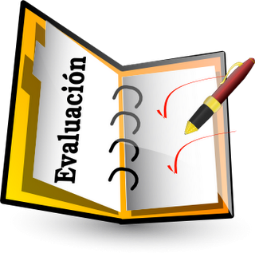 SUGERENCIAS DE EVALUACIÓN
Evidencias de conocimiento, puede ser el cuestionario, mapa conceptual, ensayo, entre otros. Estas evidencias sirven para que el docente demuestre el dominio de elementos teórico-conceptuales relacionados con la legislación educativa vigente, los principios pedagógicos y los planes y programas de estudios.
Evidencias de producto, se proponen fotografías, videos (en el caso de que sea posible), planes de trabajo y materiales para las situaciones de aprendizaje diseñadas como cuentos, juegos, muñecos guiñol, entre otros; así como un fichero de actividades didácticas para la inclusión y equidad en educación básica, el cual se elaborará de manera colectiva. Estos productos harán evidente los niveles en que el participante logró apropiarse de los contenidos para utilizarlos de manera práctica. Para su valoración cualitativa y cuantitativa se pueden utilizar rubricas, listas de cotejo, etecetera.
Evidencias de desempeño de los participantes: debates, trabajos en equipo, exposiciones de los temas y experiencias analizadas. Para la valoración de estas evidencias se pueden utilizar la autoevaluación o la coevaluación al interior del grupo y de los equipos de trabajo, y de esta manera se aporten sugerencias e ideas de mejora.
Criterios generales para la evaluación del módulo
UNIDAD I
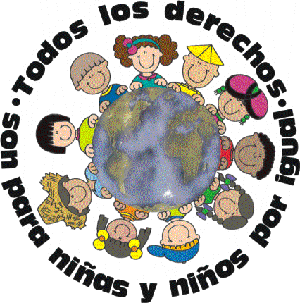 Propósito

Analizar los fundamentos legales y principios filosóficos de la educación en México para que su aplicación en la práctica educativa diaria favorezca el logro de los aprendizajes en los alumnos.
Temas:
Marco legal.
Los artículos 3, 24, 31 y 130 constitucionales.
La Ley General de Educación.
Derechos humanos.
Los derechos humanos en nuestro país.
Los derechos de los niños.
Implicaciones de las leyes y acuerdos internacionales en los planes y programas de estudios de educación básica.
Acuerdo número 592, por el que se establecen la articulación de la Educación Básica.
Acuerdo número 696, por el que se establecen normas generales para la evaluación, acreditación, promoción y certificación en Educación Básica.
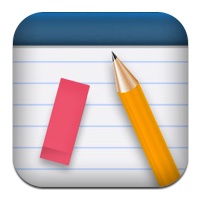 Actividades
Realizar una entrevista a tres compañeros con las siguientes preguntas:
¿Cómo entiendes el carácter nacional, laico, gratuito y obligatorio de la educación básica? Nombra tres derechos humanos y tres derechos de los niños. ¿Cuáles son los elementos principales del plan de estudios de educación básica? ¿De qué trata el Acuerdo 592? ¿Qué puedes decir respecto al Acuerdo 696?
Indagar y reflexionar sobre las preguntas en grupo y realizar un análisis cualitativo donde se expongan las razones, ideas, concepciones y creencias que tienen respeto al carácter nacional, laico, gratuito y obligatorio de la educación básica.
Elaborar de manera individual conclusiones y subirlas a la plataforma a través de un foro.
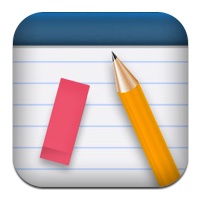 Actividades
Analizar los artículos  reformados el 26 de febrero del 2013. Artículo 3, 24, 31 y 130, así como la Ley General de Educación cuya última reforma fue realizada el 11 de septiembre del 2013.
De este se contestaran las siguientes preguntas:
¿Qué aspectos se reformaron de los artículos constitucionales?
¿A qué responden estos cambios?
¿Qué artículos de la Ley General de Educación fueron recientemente reformados?
¿Qué otros artículos de la Ley General de Educación establecen norma para la educación básica?
Dentro del aula los alumnos realizan una mesa de discusión y confrontan sus ideas y posturas acerca de las resientes reformas legislativas y sus implicaciones para la educación básica del país.
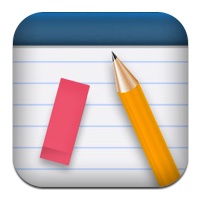 Actividades
Análisis de los derechos humanos y  de los niños.
Organizar el grupo en equipos con la intención de que identifiquen los fines, objetivos e implicaciones de estos acuerdos internacionales en la educación básica de nuestro país.
En grupo analizar las semejanzas y diferencias y elaborar un cuadro para el análisis de los retos que estos derechos implican para ser difundidos y garantizados en nuestro país.
Subir en la plataforma las conclusiones.
Buscar con anticipación noticias, informes, documentos oficiales o videos sobre los derechos humanos y derechos de los niños en México.
Organizar equipos y analizar y discutir el material recopilado.
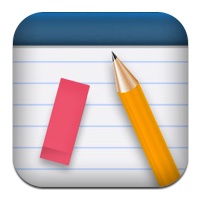 Actividades
Elaborar una presentación  por equipos  de los acuerdos secretariales 529 y 696  previa.
Donde se identificaron fundamentos, rasgos, componentes y elemento más importantes de cada uno de estos.
En plenaria se realizan las presentaciones.
Cada equipo subirá a la plataforma la presentación
Se realiza una coevaluación.
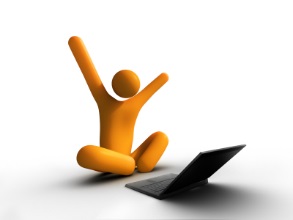 Producto
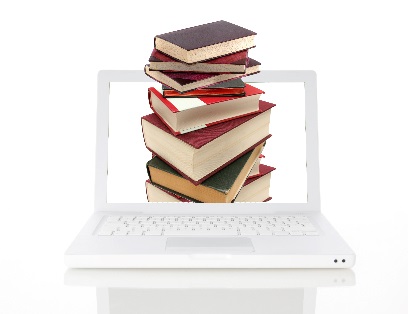 Bibliografía
Asamblea General de la onu (1948). Declaración Universal de los Derechos Humanos. Resolución 217 A (III). Recuperado de http://www.ordenjuridico.gob.mx/TratInt/Derechos%20Humanos/ INST%2000.pdf
dof (2013). Ley General de Educación. Recuperado de http://www.sep.gob.mx/work/models/sep1/ Resource/3f9a47cc-efd9-4724-83e4-0bb4884af388/ley_general_educacion.htm
dof (2013). Constitución Política de los Estados Unidos Mexicanos. Artículo 3o reformado. Recuperado de http://www.diputados.gob.mx/LeyesBiblio/htm/1.htm
Orozco, J. (2002). Los derechos humanos de los mexicanos. México: Comisión Nacional de los Derechos Humanos. Recuperado de http://200.33.14.34:1033/archivos/pdfs/DH_22.pdf
Pilotti, F. (2001). Globalización y convención sobre los derechos del niño: el contexto del texto. Santiago de Chile: cepal, eclac, Naciones Unidas. Recuperado de http://www.eclac.org/publicaciones/ xml/4/7024/lcl1522e_.pdf
sep (2011). Acuerdo número 592 por el que se establece la articulación de la Educación Básica. Recuperado de http://basica.sep.gob.mx/seb2010/pdf/destacado/Acuerdo_592.pdf
sep (2011). Acuerdo número 696 por el que se establecen normas generales para la evaluación, acreditación, promoción y certificación en la Educación Básica. Recuperado de http://basica.sep. gob.mx/acuerdo_696.pdf
UNIDAD II
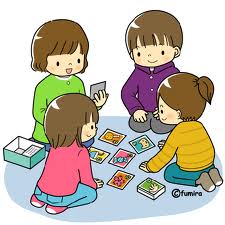 Propósito
Reconocer la necesidad de realizar el trabajo docente atendiendo a los principios de inclusión y equidad con la finalidad de crear situaciones y ambientes de aprendizaje que respondan a estos principios.
Temas:
Principios pedagógicos.
Favorecer la inclusión para atender la diversidad.
La equidad como garante de los derechos de todos los niños.
Estrategias y métodos didácticos para el diseño de situaciones de aprendizaje.
El juego y su utilidad en el desarrollo de los principios de inclusión y equidad en el aula de educación básica.
Los ambientes de respeto, afectivo social y democrático desde el planteamiento de los programas de educación básica.
Los métodos que favorecen la inclusión y la equidad en el aula.
Los proyectos situados.
El aprendizaje basado en problemas.
El análisis de casos.
La resolución de dilemas.
Diseño de situaciones y ambientes de aprendizaje basados en los principios pedagógicos de educación básica.
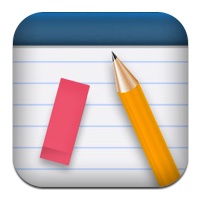 Actividades
Revisar el concepto de equidad referido en el video de Rosa Blanco Educación inclusiva. Un asunto de derechos y justicia social. Parte I. Además se analizarán los videos 4, 5 y 6 de la parte II de la conferencia. Se discute y analizan las características y los elementos de ambos principios pedagógicos.
Los productos de esta actividad pueden ser un mapa conceptual o un cuadro comparativo donde se incluyan conceptos como equidad, discapacidad, desigualdad, diversidad
Elaboración individual de conclusiones sobre la función y el reto para la educación básica, sus docentes y escuelas para garantizar la equidad y la inclusión. 
Todos los trabajos realizados se suben a la plataforma
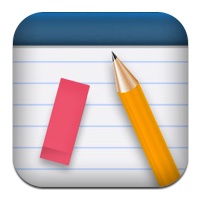 Actividades
En equipos, realizar una búsqueda documental (utilizando preferentemente los materiales propuestos en la bibliografía) sobre los principios de equidad y de inclusión.
A partir de las lecturas, cada equipo elabora un cuadro comparativo que señala las características de la equidad y la educación inclusiva; se comparte en plenaria
A partir de una lluvia de ideas se exploren las experiencias personales en la creación de ambientes de aprendizaje y en el diseño de estrategias didácticas para la atención a la equidad y la inclusión en sus grupos de trabajo. 
Al finalizar, se elabora un listado de estrategias y métodos didácticos que podrían ser útiles en la creación de los ambientes y las situaciones de aprendizaje. 
Elaboran el material pertinente de acuerdo con la estrategia seleccionada (presentaciones en power point, fotografías o videos, entre otros) y lo suben al blog, con la intención de compartirlo con el grupo.
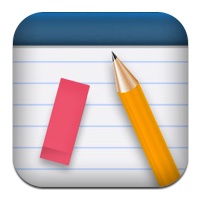 Actividades
En plenaria, se recuperan los aspectos más importantes de cada tema y se identifican las relaciones que existen entre los procesos analizados, de manera que pueda visualizarse la complementariedad entre éstos. Es posible elaborar un mapa conceptual que explique tales relaciones.
Finalmente, sugerir a los participantes el diseño de una propuesta didáctica tomando en cuenta las características de la población elegida y el contexto, además de seleccionar las estrategias y métodos didácticos tomando en cuenta las concepciones teórico-metodológicas revisadas a lo largo de la unidad. 
Cada participante diseña una propuesta didáctica que contemple la creación de ambientes de aprendizaje inclusivos y con equidad, así como una o dos situaciones de aprendizaje.
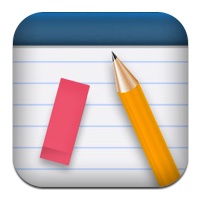 Actividades
Las situaciones de aprendizaje deben incluir los siguientes elementos: Grupo (edad y grado escolar de los alumnos). Campo formativo, competencias y aprendizajes esperados del programa de estudios de educación, correspondiente, a favorecer con el desarrollo de la situación de aprendizaje. Actividades a desarrollar. Recursos y materiales necesarios. Propuesta de evaluación.
Una vez realizado el ejercicio anterior se organiza un espacio de análisis donde cada docente presenta al grupo el ambiente de aprendizaje el producto para recibir la realimentación que enriquezca la propuesta. 
Los participantes suben a la plataforma  sus propuestas de ambientes y situaciones de aprendizaje diseñados para conformar, entre todos, un fichero de ambientes y situaciones de aprendizaje.
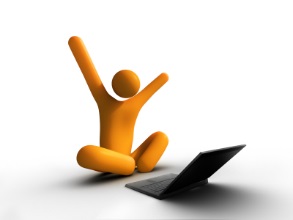 Producto
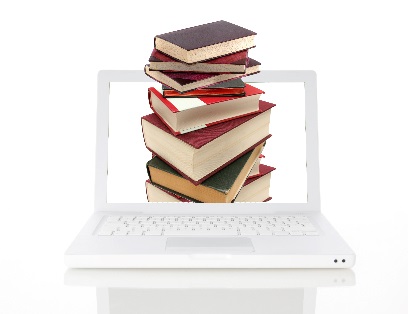 Bibliografía
La planificación educativa: conceptos, estrategias y técnicas para educadoras. Ander-Egg. E
Transformando la práctica docente; una propuesta basada en la investigación-acción. Fierro, C, Fortoul, B y Rosas
Acuerdo 592
Planes y programas de educación básica 2011
Guía operativa para el control y funcionamiento de los servicios de educación inicial, básica especial y de adultos de escuela públicas en el DF
La planificación educativa: conceptos, estrategias y técnicas para educadoras. Ander-Egg. E
Transformando la práctica docente; una propuesta basada en la investigación-acción. Fierro, C, Fortoul, B y Rosas
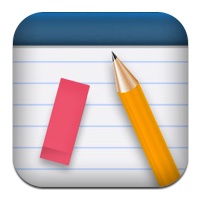 Actividades
Leer el documento: El diagnóstico en el aula , conceptos, procedimientos. Actitudes y dimensiones complementarias. Luchetti, E. 

Identificar las dificultades en relación al diagnóstico, planeación y secuencias didácticas. Considerando las siguientes preguntas:
¿Qué es lo importante para que un proyecto o propuesta de intervención sea efectivo?
¿Qué elementos son importantes para la elaboración del diagnóstico?
¿Qué aspectos se toman en cuenta para planear?
¿Cuáles son los factores que deben tomarse en cuenta para planear de acuerdo a las condiciones reales de trabajo en el aula?

Elaborar en equipo de práctica el diagnóstico de un grupo y elaborar una planeación didáctica partiendo del éste.
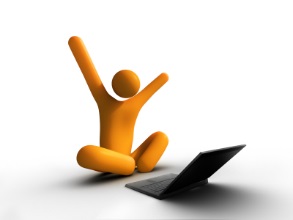 Producto
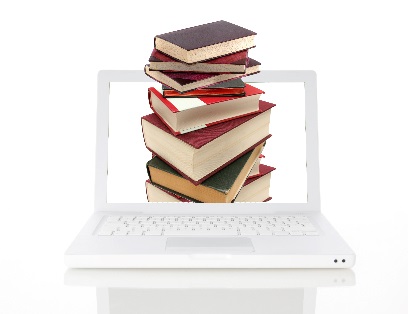 Bibliografía
Blanco, R. (1999). Hacia una escuela para todos y con todos. Boletín del proyecto principal de educación para América Latina y el Caribe, núm. 48, unesco pp. 55-72. Recuperado de http:// innovemosdoc.cl/diversidad_equidad/investigacion_estudios/hacia_una_escuela.pdf
Branford, J., Brown, A. y Cocking, R. (2007). La creación de ambientes de aprendizaje en la escuela.
México: sep. Recuperado de https://onedrive.live.com/download?resid=6C71A0826A6069 2A!942
Díaz-Barriga, F. (2006). El aprendizaje basado en problemas y el método de casos. En Enseñanza situada. México: Mc Graw-Hill, pp. 29-96. Recuperado de http://caps.educacion.navarra.es/ infantil/attachments/article/15/El_aprendizaje_basado_en_problemas_y_el_metodo_de_ casos%5B1%5D.pdf
Duarte, J. (2003). Ambientes de aprendizaje: una aproximación conceptual. En Estudios pedagógicos, núm. 29, pp. 97-113. Recuperado de www.rieoei.org/deloslectores/524Duarte.PDF
García, I. (2009). Educación inclusiva. Material del participante. Cursos de formación continua. Recuperado de http://formacioncontinuabc.files.wordpress.com/2012/01/mat-parteducinclusiva. pdf
Guillén, M. (2009). El teatro como estrategia psicopedagógica para favorecer la inclusión de niños preescolares. En X Congreso Nacional de Investigación Educativa, área 1: aprendizaje y desarrollohumanos. comie (Ponencia 1007) [en línea]. Recuperado de http://www.comie.org.mx/congreso/memoriaelectronica/v10/pdf/area_tematica_01/ponencias/1007-F.pdf
Lansdnow, G. (2005). ¿Me haces caso? El derecho de los niños pequeños a participar en las decisiones que los afectan. En Cuadernos sobre desarrollo infantil temprano, núm. 36s. La Haya, PaísesBajos: Fundación Bernard van Leer. Recuperado de http://pendientedemigracion.ucm.es/info/polinfan/2006/area-lectura/mod-1/Me-haces-caso.pdf
Ortega, F. (2003). La equidad en educación básica. En Revista latinoamericana de estudios educativos.México, vol. XXXIII, núm. 2, 2o trimestre. Centro de Estudios Educativos, A. C., pp. 119-134.Recuperado de http://www.redalyc.org/pdf/270/27033205.pdf
Parrilla, Á. (2002). Acerca del origen y sentido de la educación inclusiva. En Revista de educación.núm. 327, pp. 11-29. Recuperado de http://www.mecd.gob.es/dctm/revista-de-educacion/articulos327/re3270210520.pdf?documentId=0901e72b81259a76
García Cedillo, I. et al. (2009). La integración en el aula regular. Principios, finalidades y estrategias.México: sep. Recuperado dehttp://www.sepbcs.gob.mx/Carrera_Magisterial/Integra_Edu_Aula_Esc.pdf
sep (2011). Plan de estudios 2011. Educación Básica. México: sep. Recuperado de http://www.curriculobasica.sep.gob.mx/index.php/plan-estudios/plan-estudios